UŽDUOTIS.PERSKAITYKIME ŽODĮ.
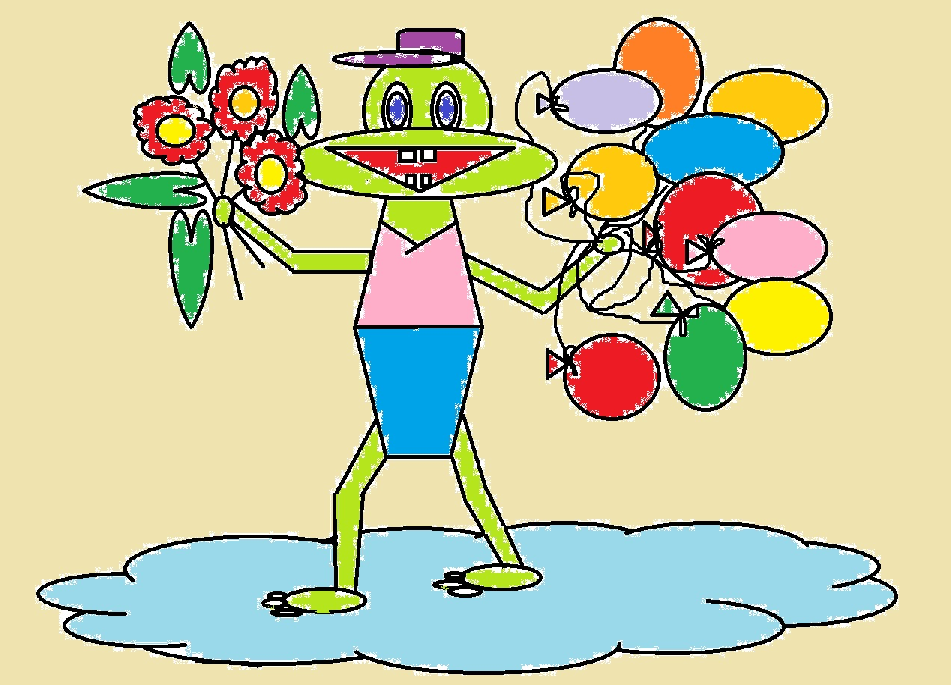 PERSKAITYK IR PASITIKRINK.Užduotį reikia  atlikti darbiniame lape.Perskaityk žodį,aktyvuok figūrą ir ją nutempk.Baigus skaityti uždarant langą spustelti mygtuką
Neįrašyti
NE
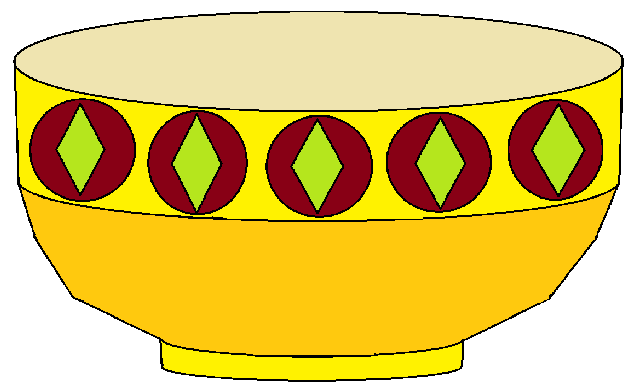 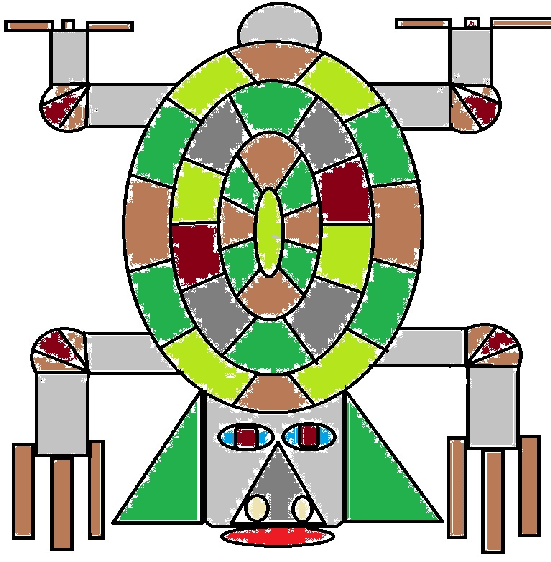 AM
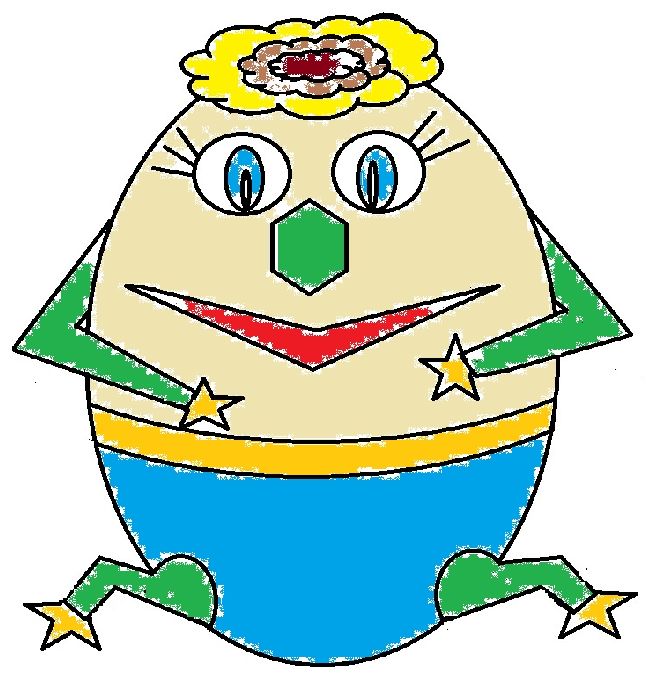 EI
UI
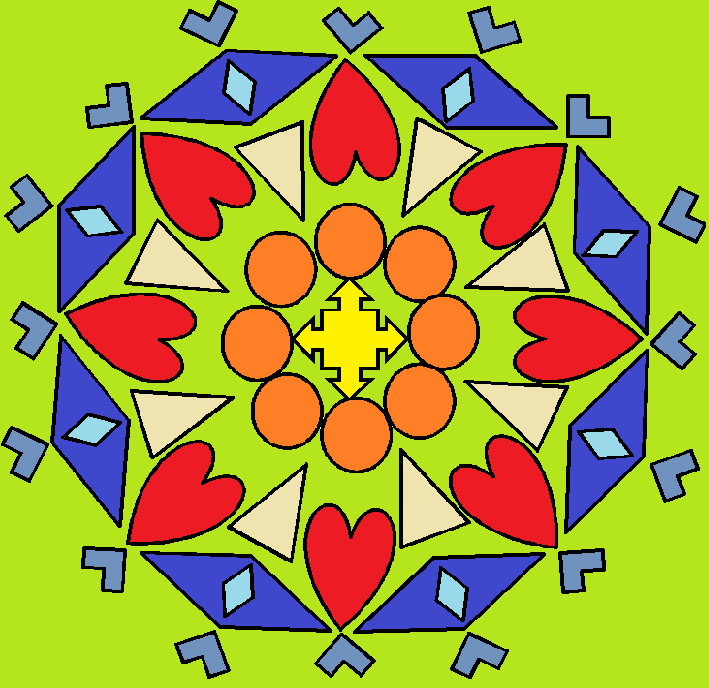 OI
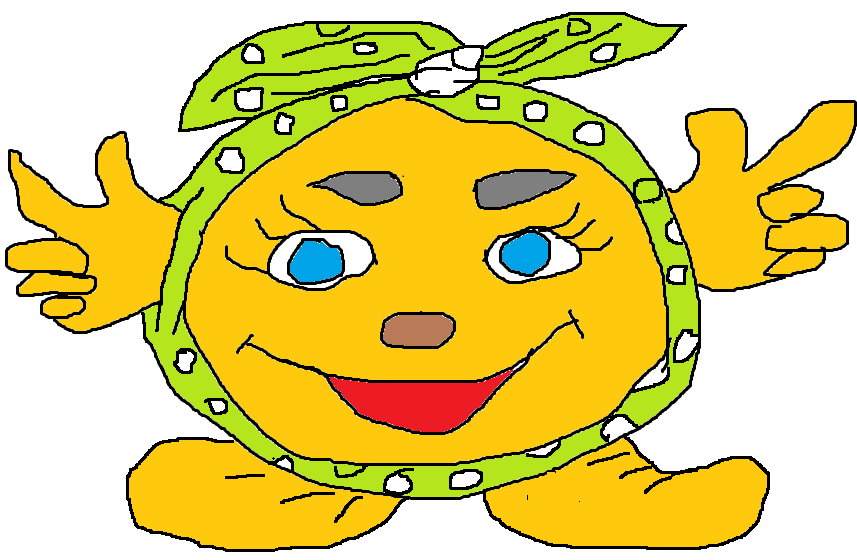 AI
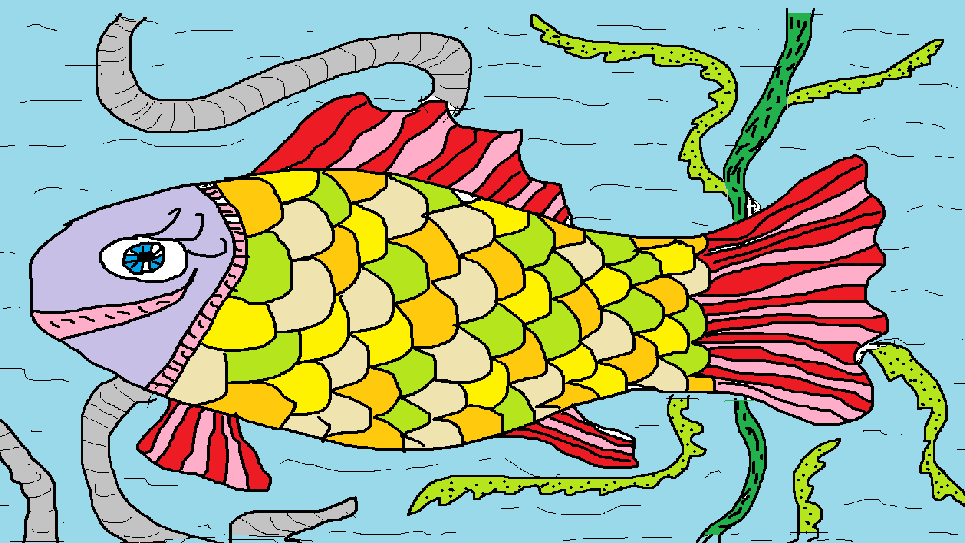 MA  MA
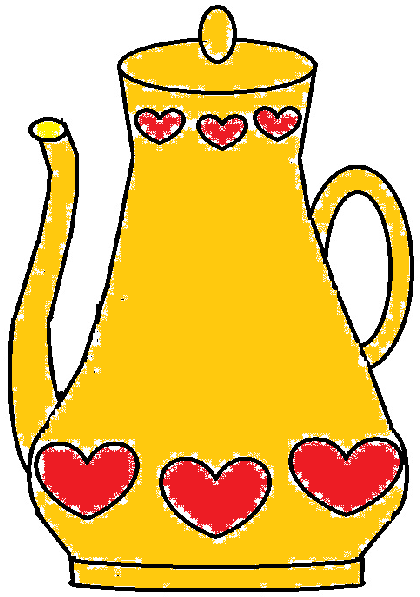 NA  MO
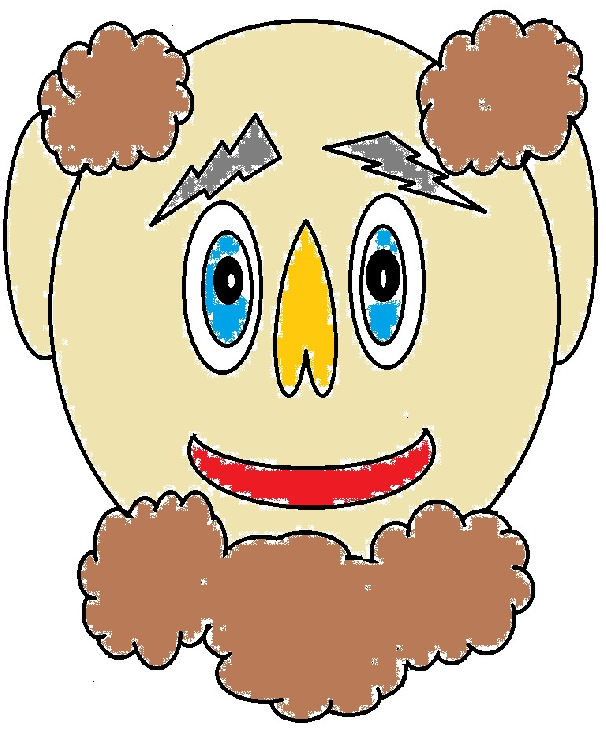 MA  NO
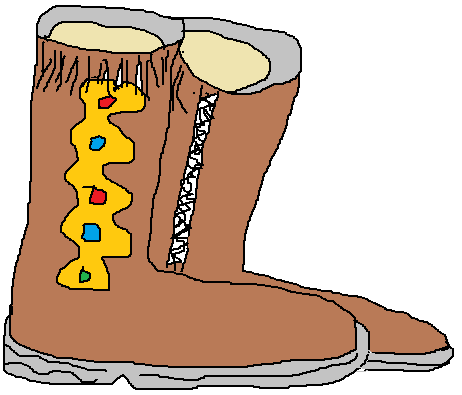 O  NĖ
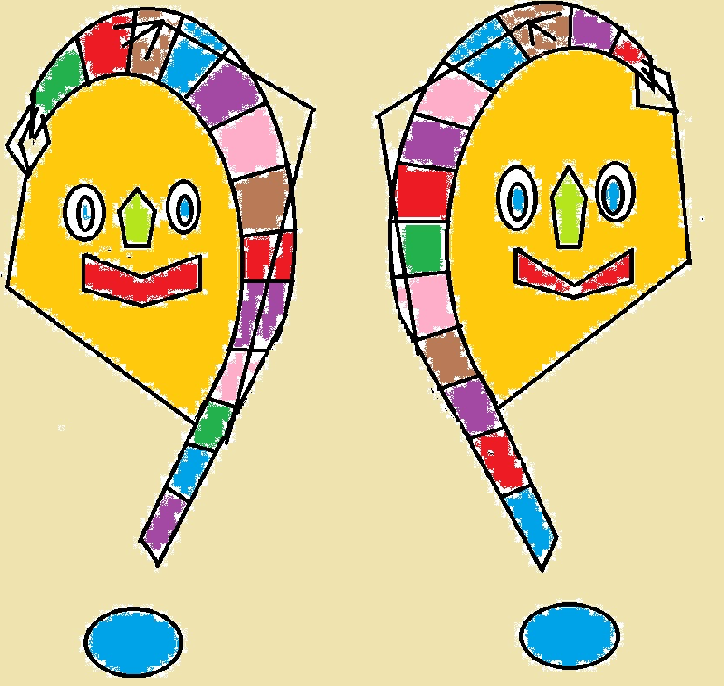 PU  MA
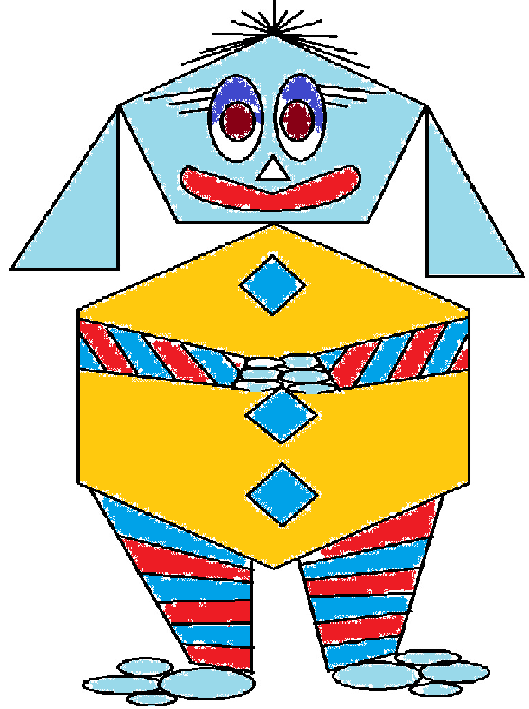 Ė  MĖ
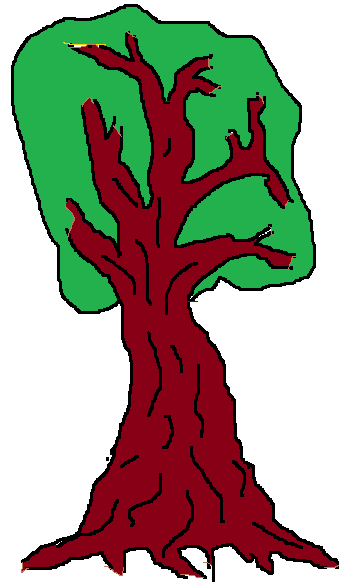 PU  PA
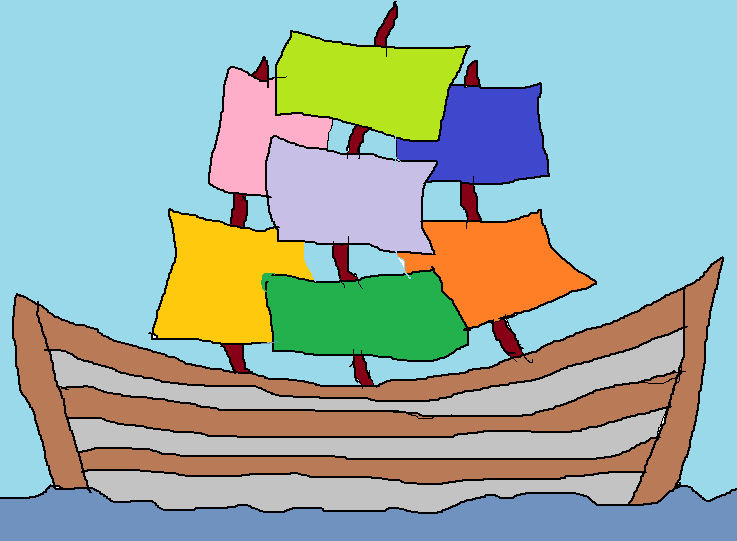 I  MI
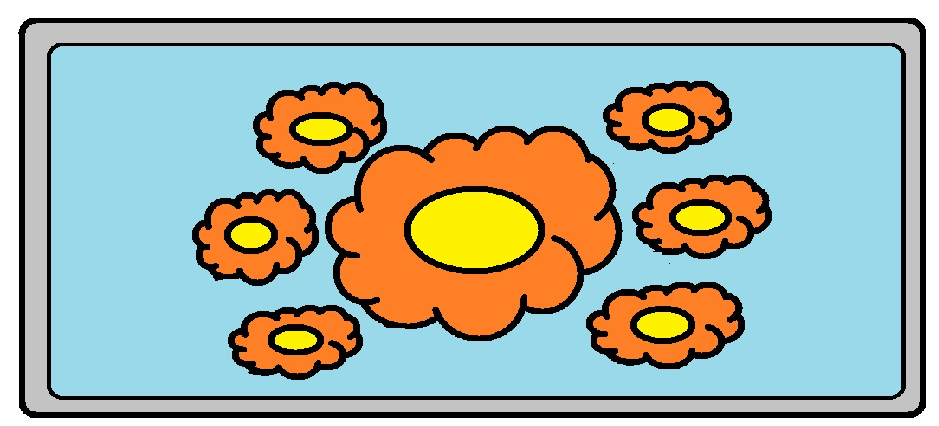 ŠAUNUOLIAI!
Sugalvokit mums vardus.
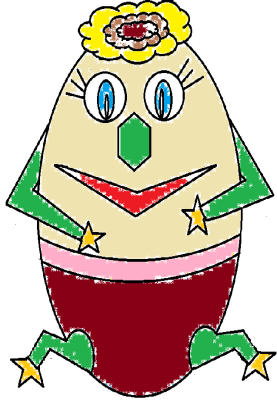 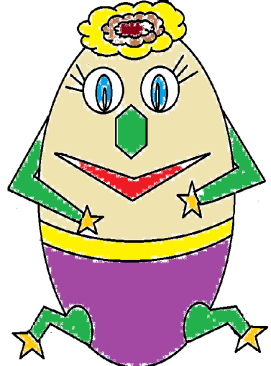 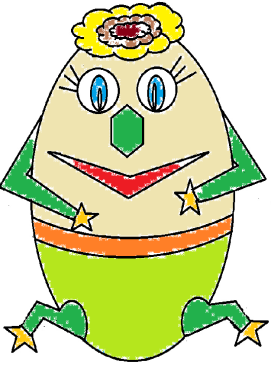 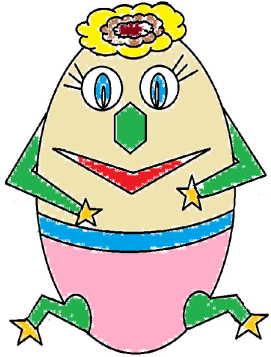 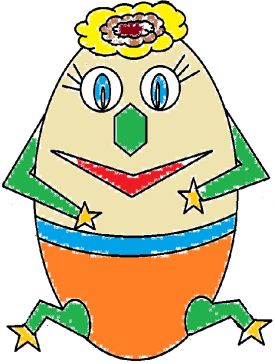 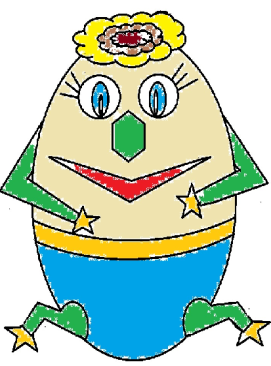 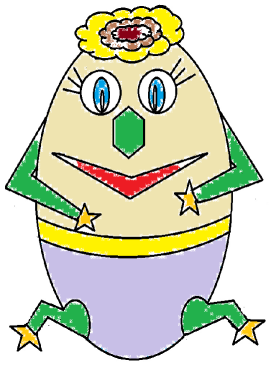 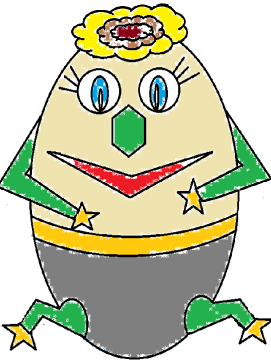 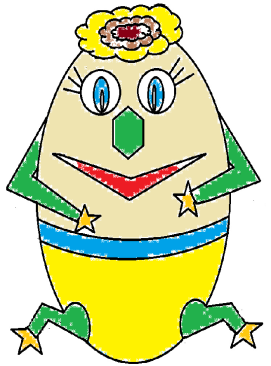